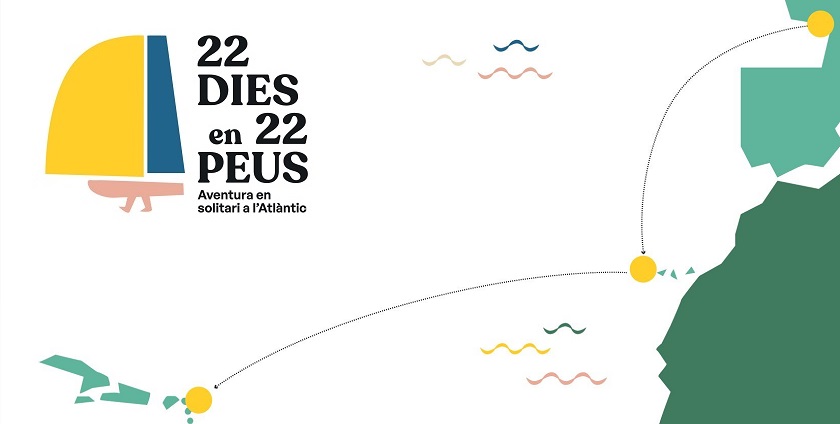 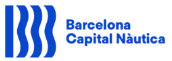 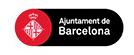 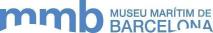 Objectius
Facilitar el marc per a l’ensenyament i aprenentatge basat en situacions des d’una perspectiva STEAM. 
Donar eines als i a les docents perquè treballin de forma competencial amb l’alumnat.
Treballar amb la mirada posada en els ODS 2030.
Utilitzar les tecnologies per la cerca i creació de continguts.
Potenciar el treball cooperatiu.
Promoure l’esport de la vela.
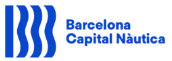 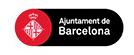 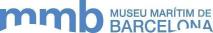 Apadrinament
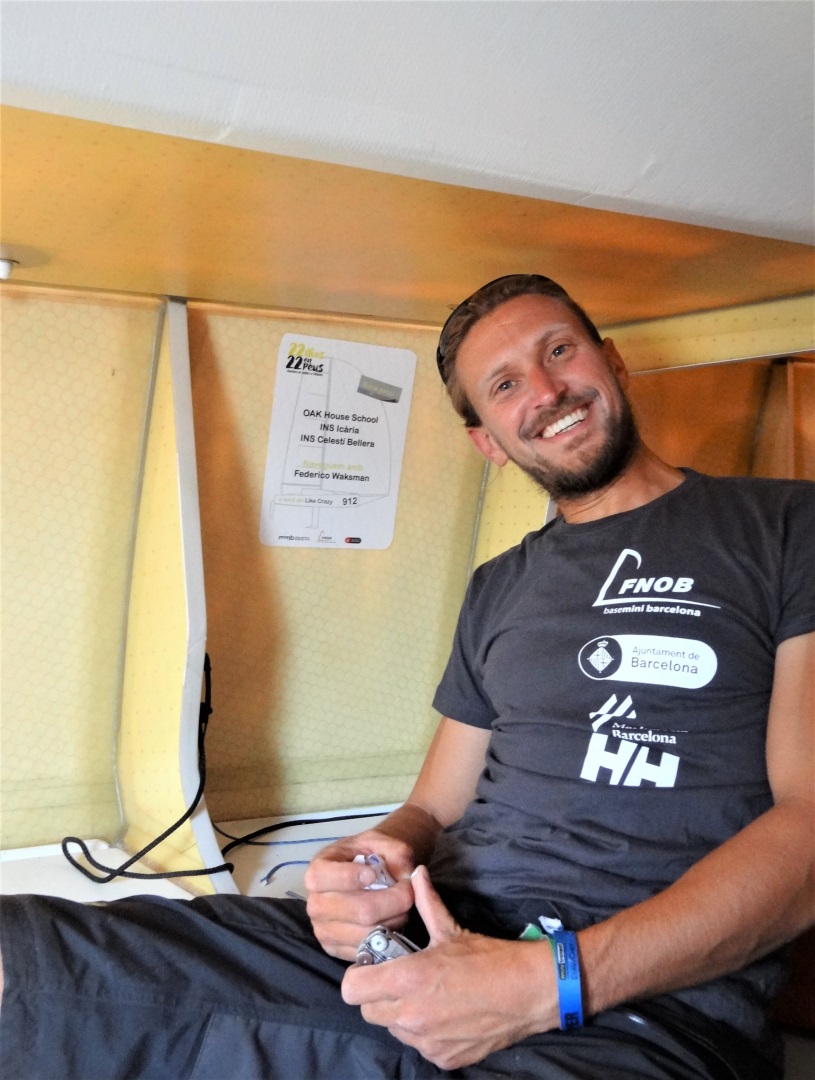 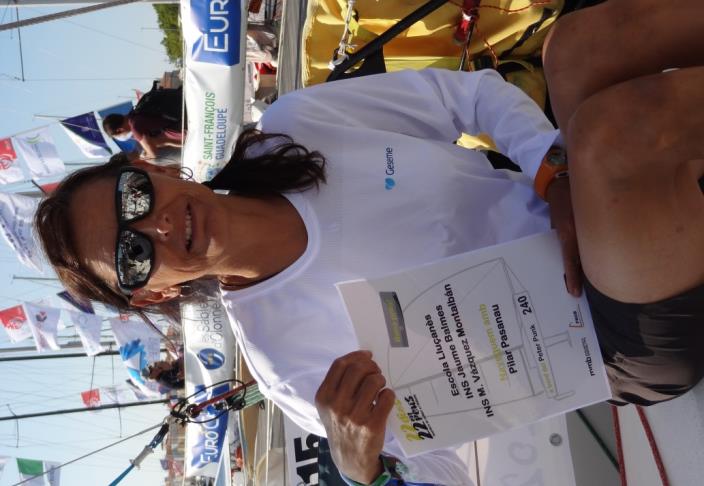 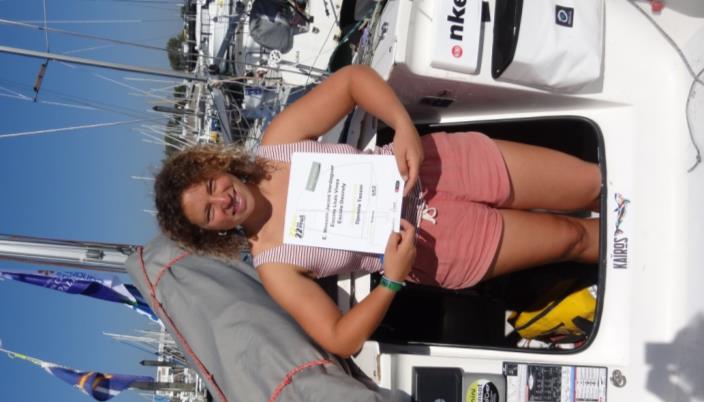 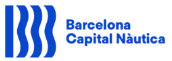 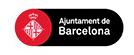 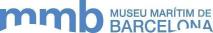 Objectius generals
· Facilitar el marc per a l’ensenyament i aprenentatge basat en projectes.
· Treballar el seguiment de la regata de forma globalitzada.
· Promoure l’esport de la vela.
· Difondre la cultura del mar.
L’aventura de l’Atlàntic
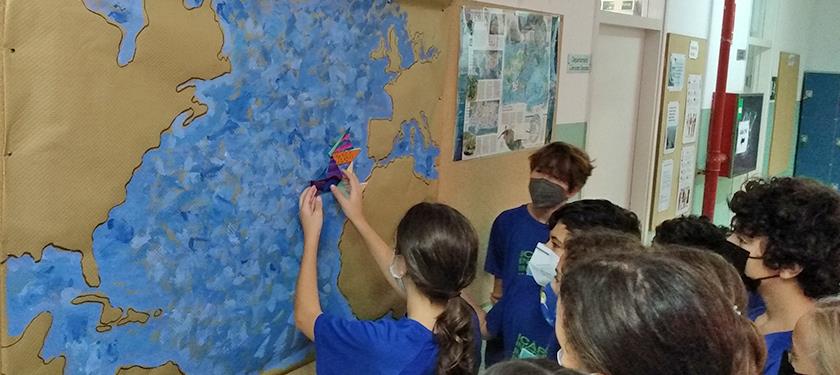 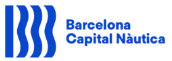 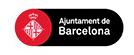 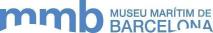 Propostes didàctiques
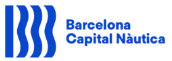 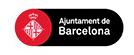 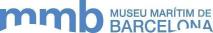 Repte 1 La regata
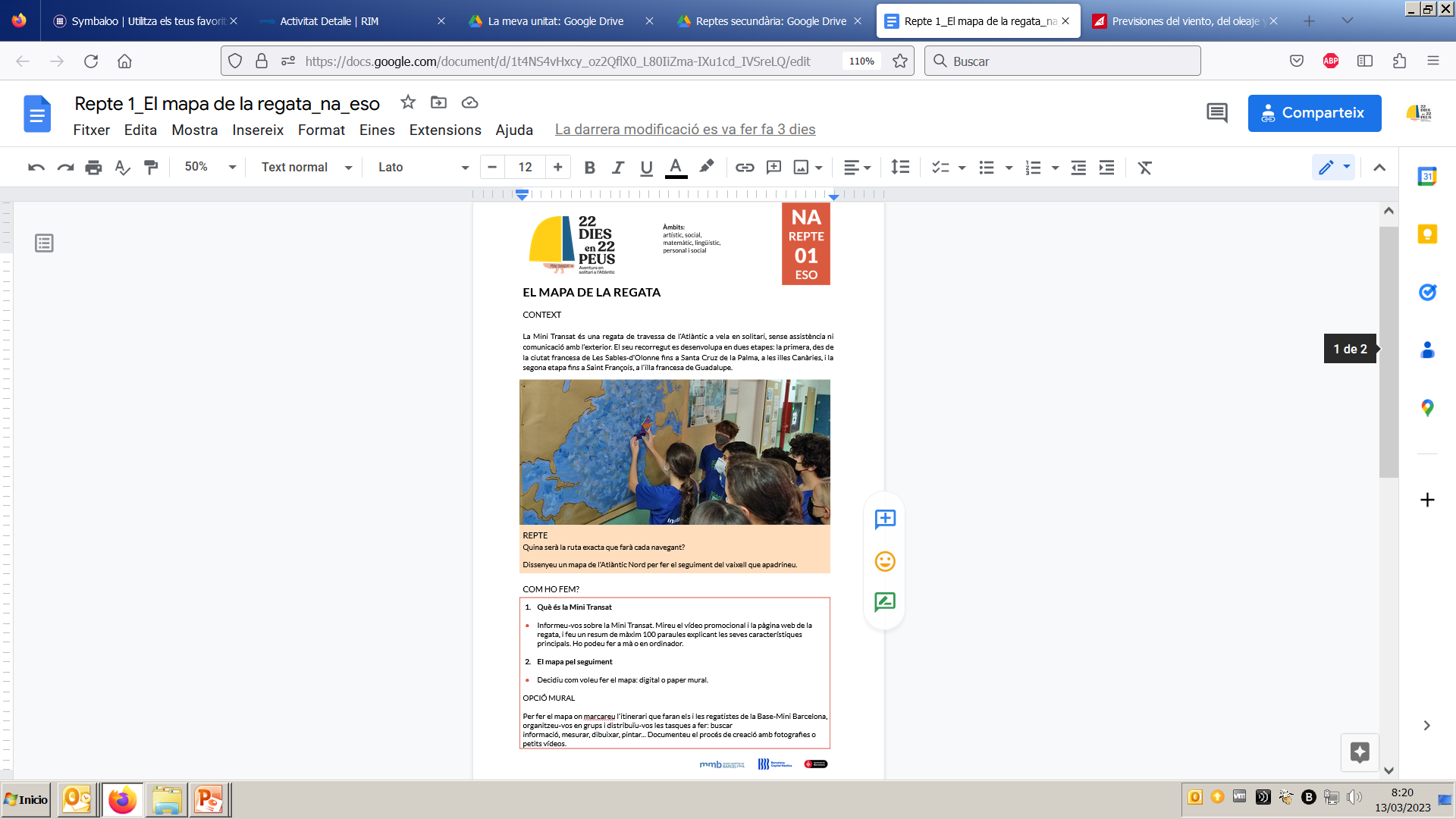 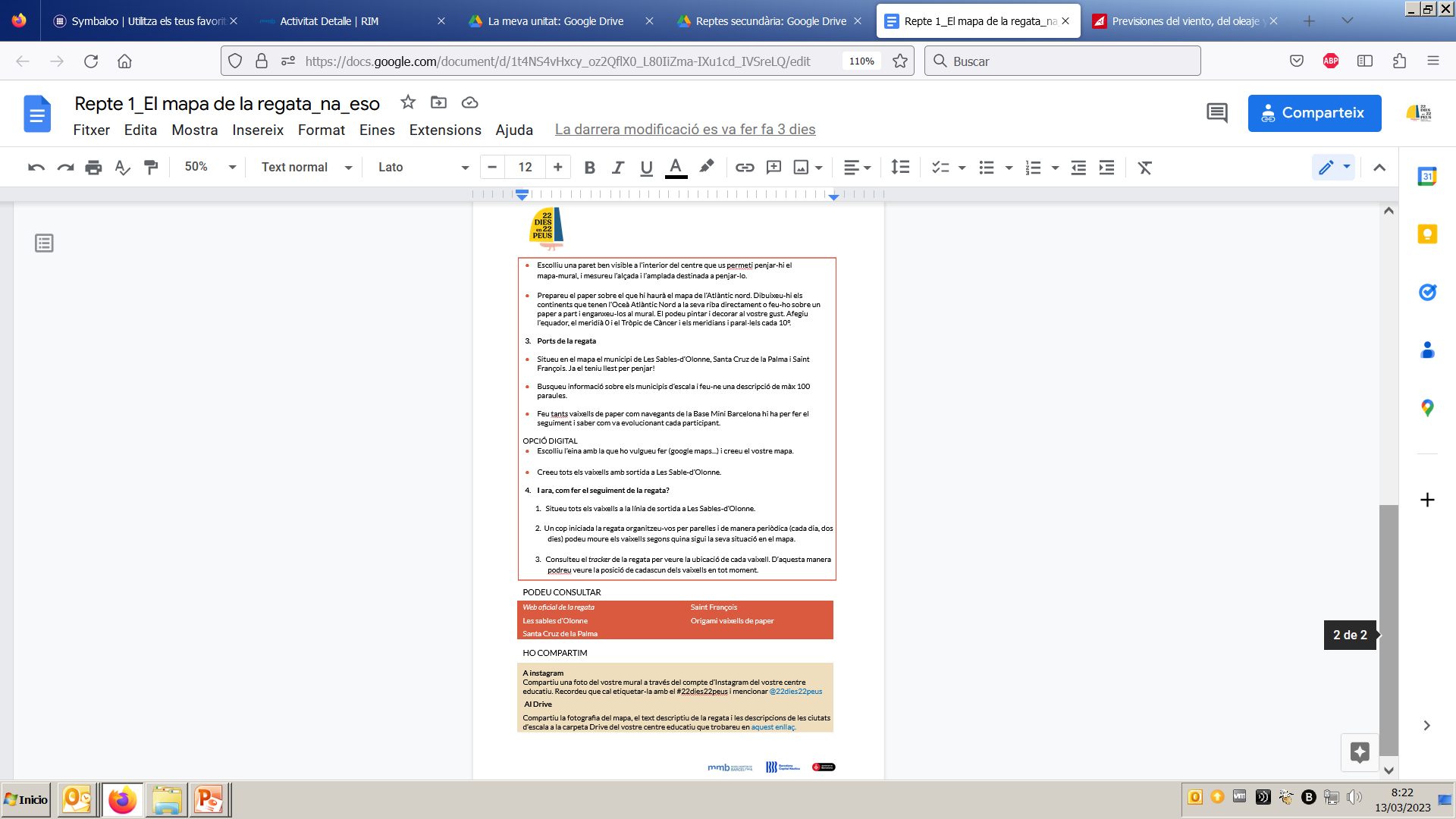 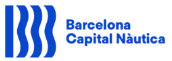 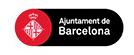 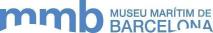 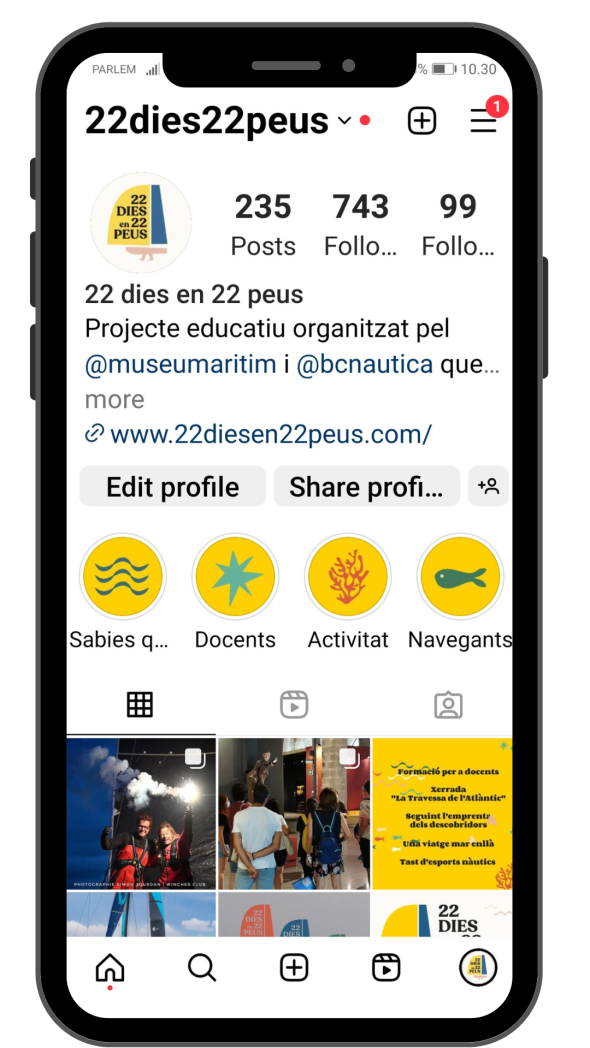 Ho compartim
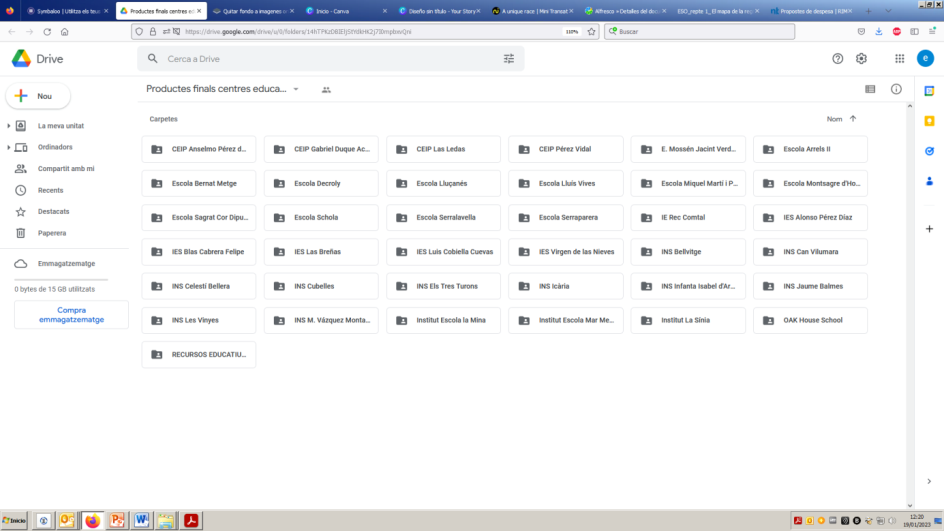 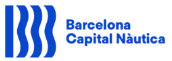 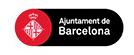 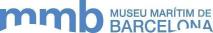 Formació professorat
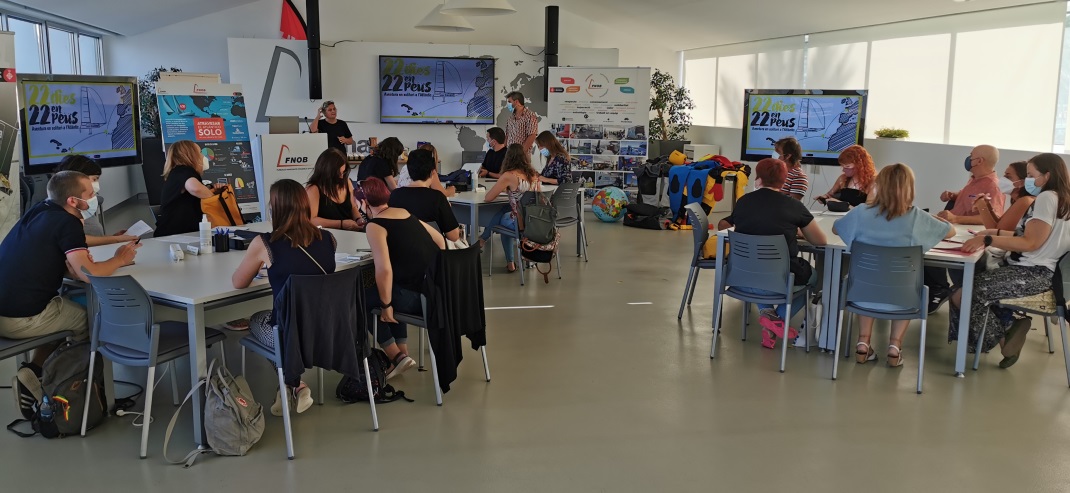 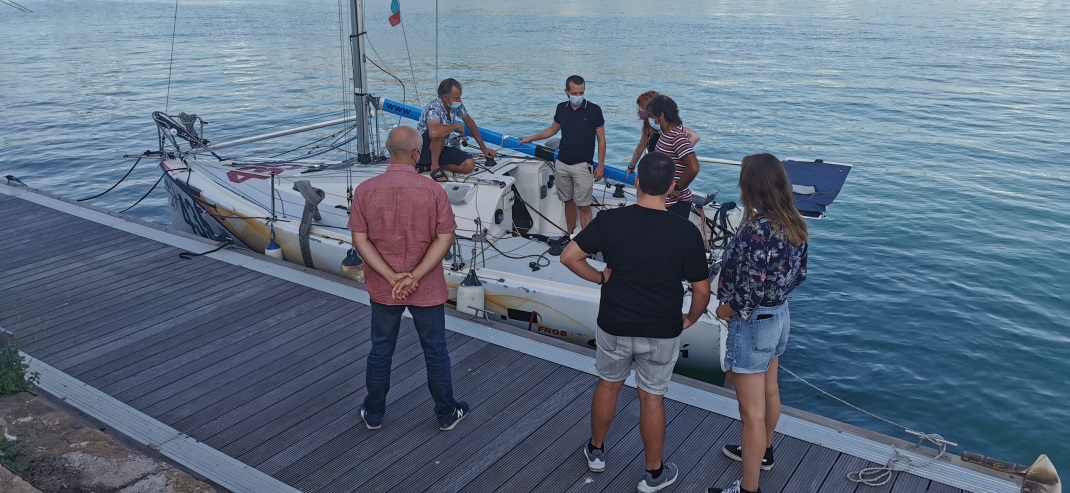 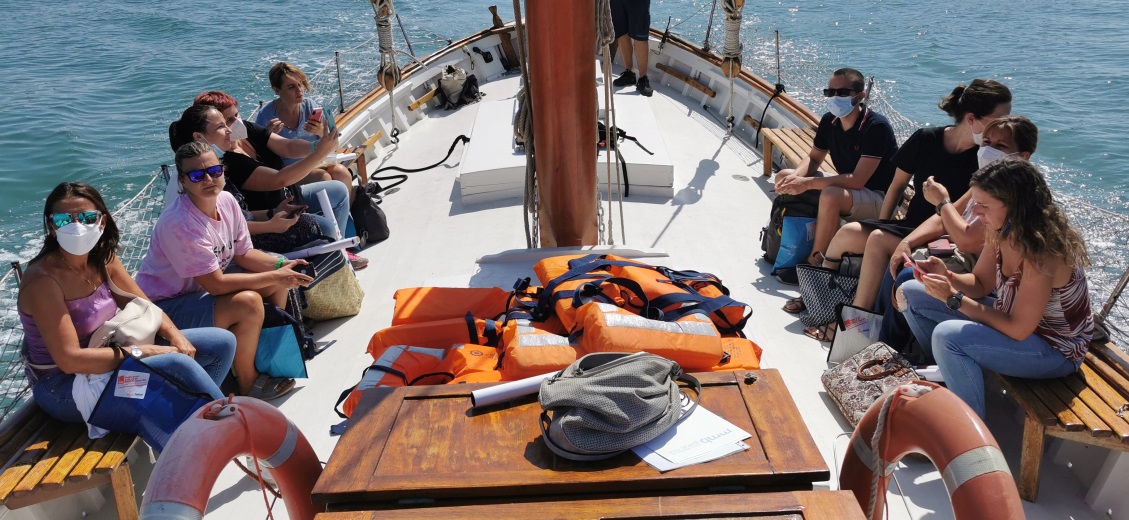 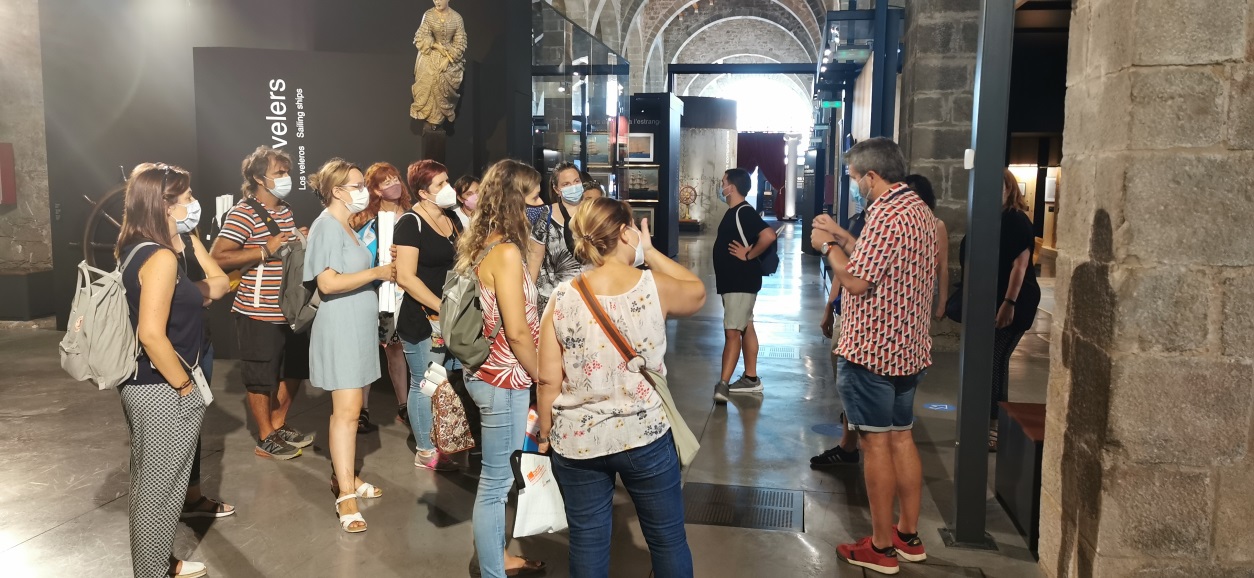 Seguim l’empremta dels descobridors
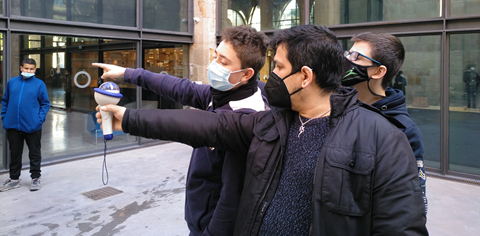 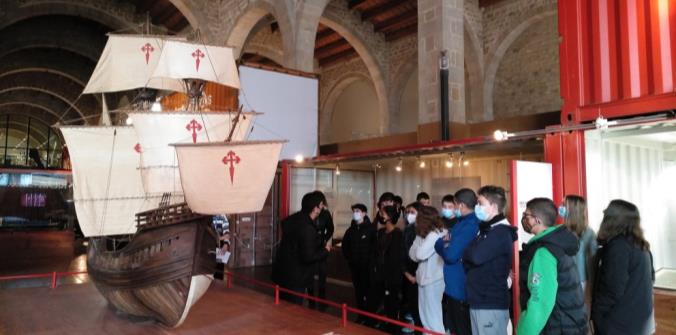 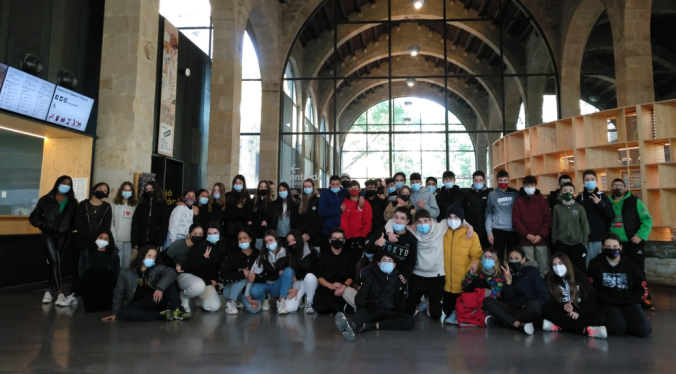 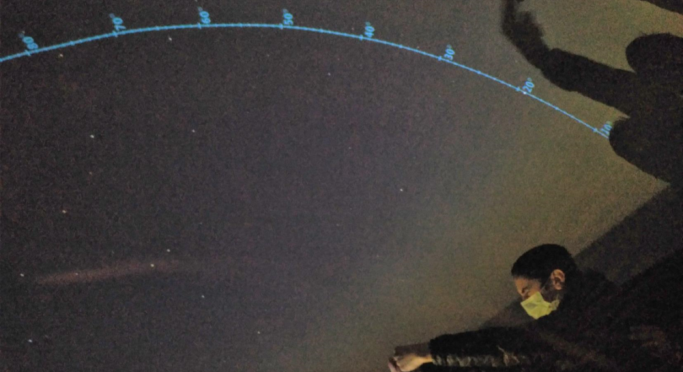 Un viatge mar enllà
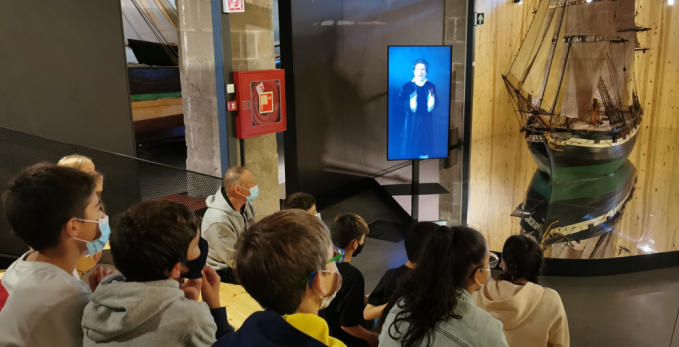 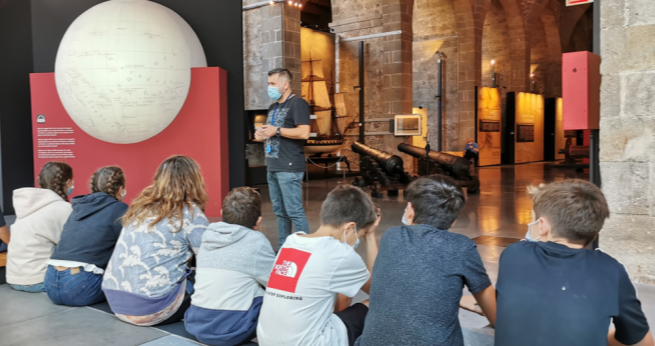 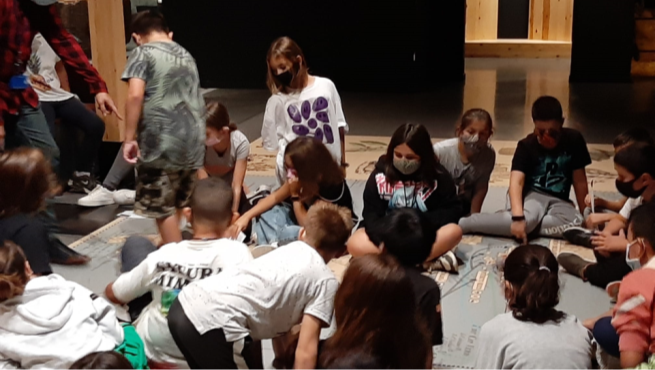 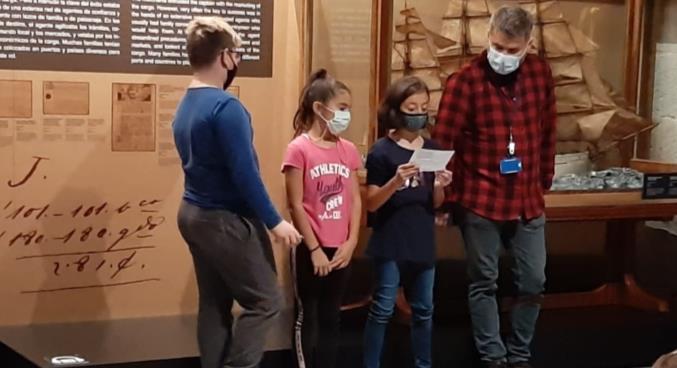 Xerrada de la travessa de l’Atlàntic
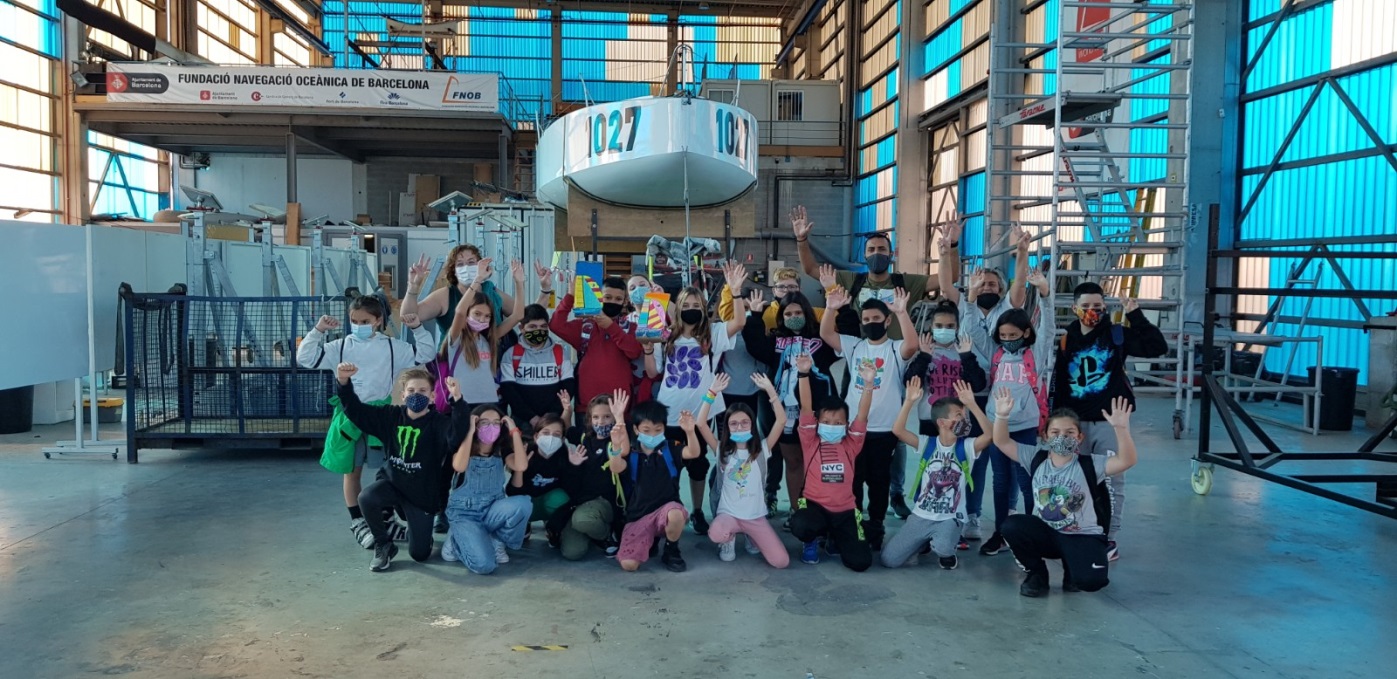 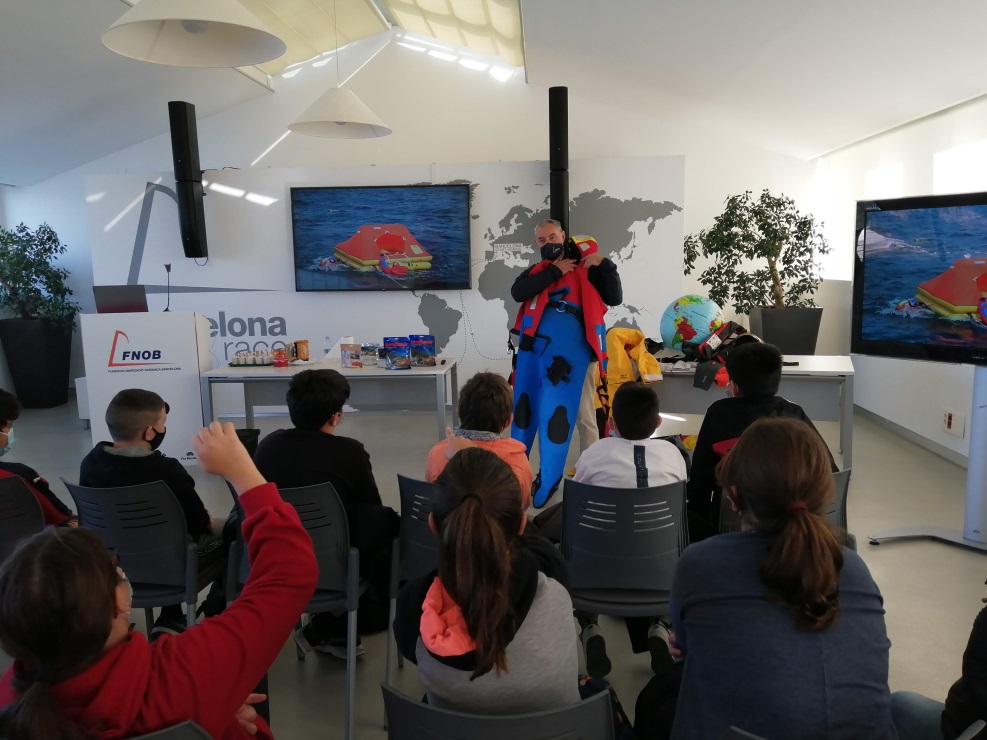 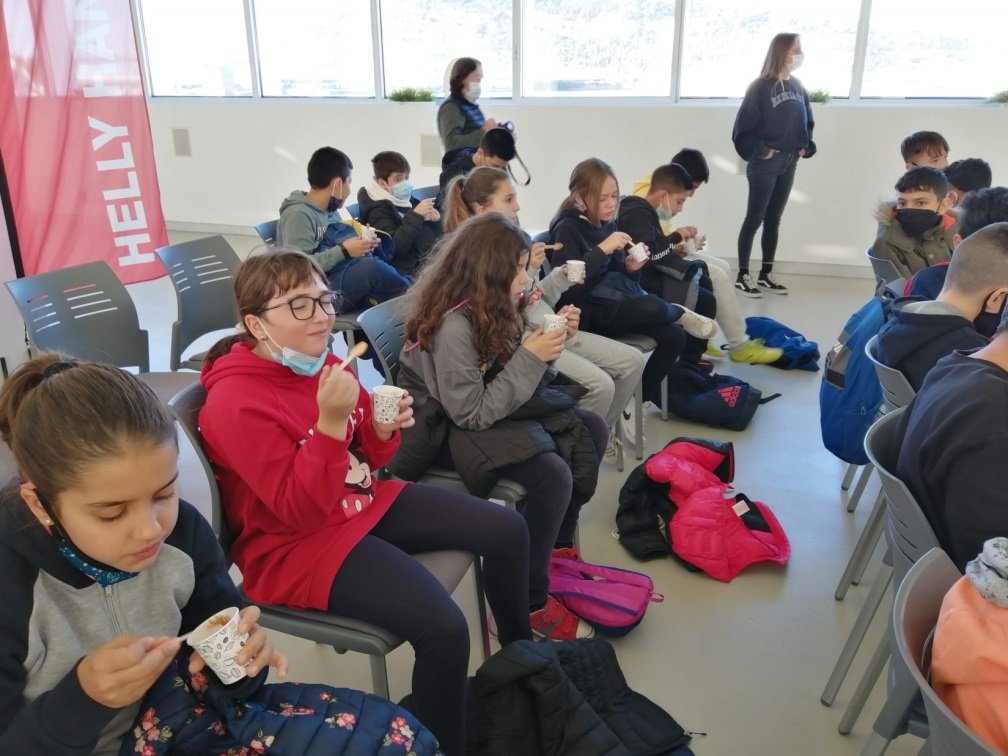 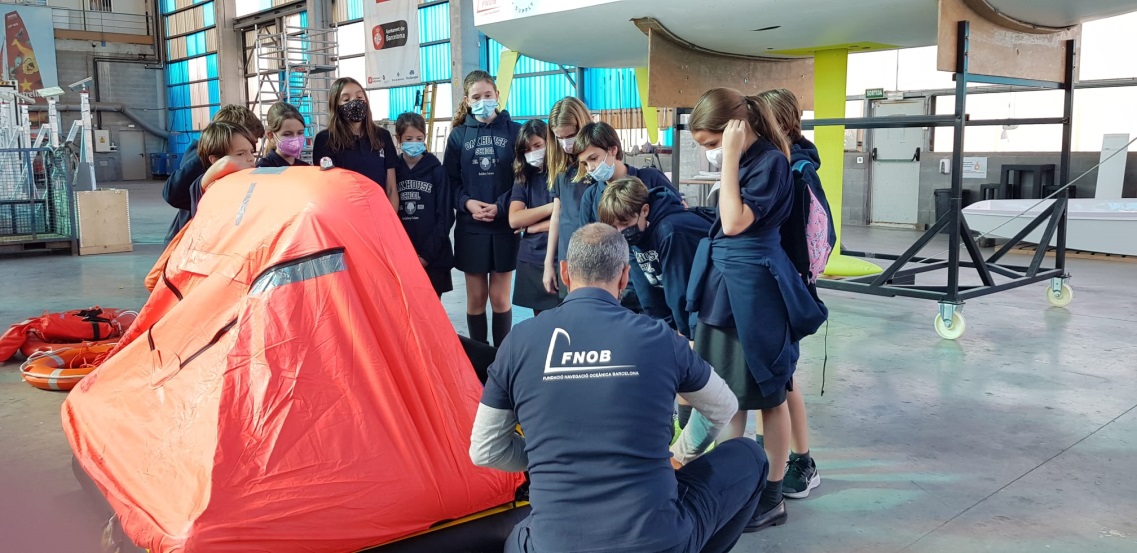 Tast d’esports de mar
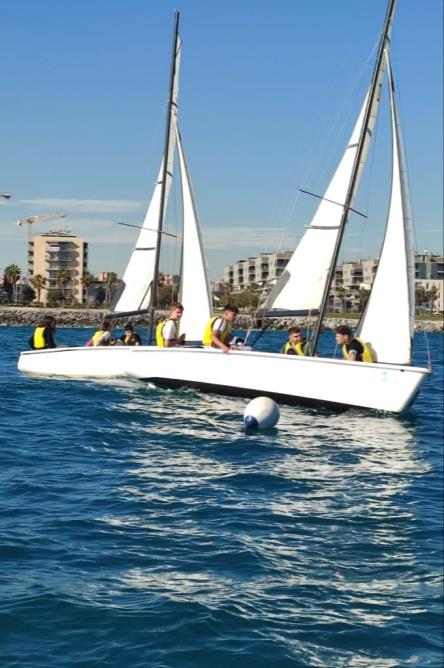 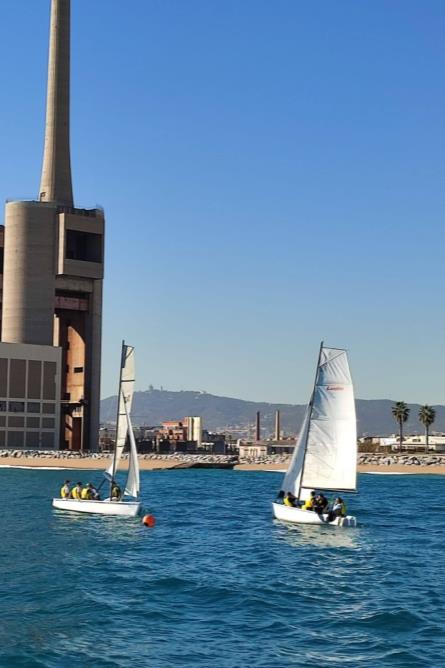 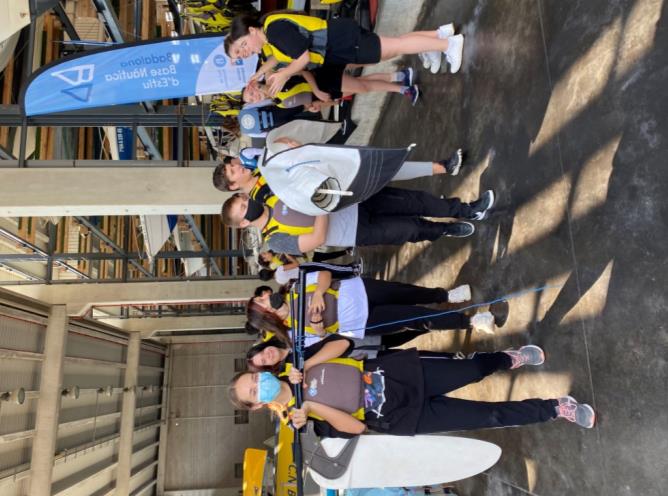 Clausura
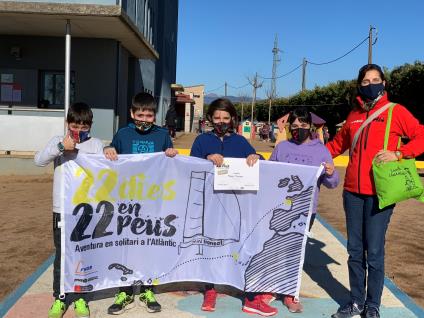 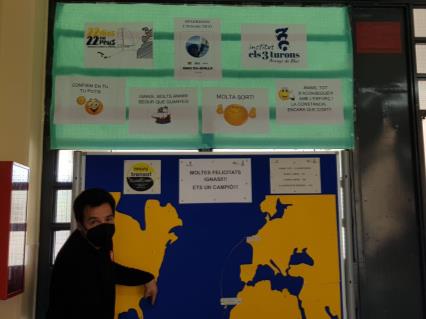 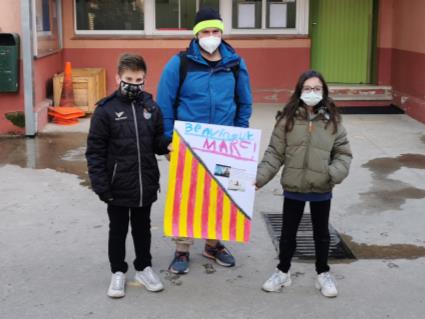 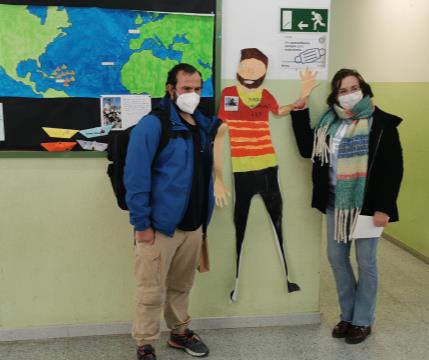 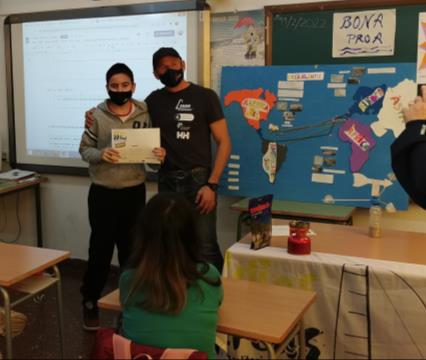 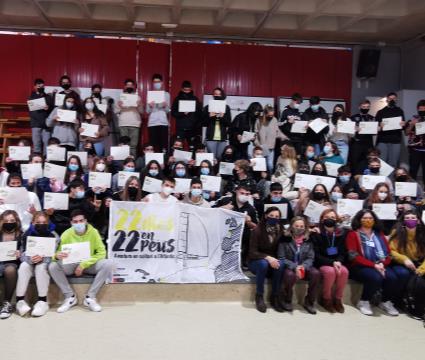 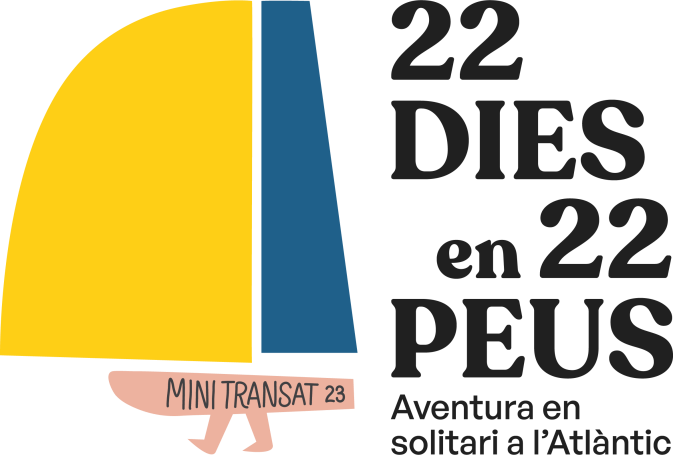 Moltes gràcies


Mireia Cornudella
mcornudella@barcelonacapitalnautica.org

Cristina Puig Requejo
puigrcr@mmb.cat

Ismael García Granados
garciagis@mmb.cat
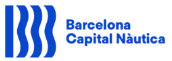 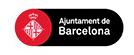 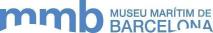